Play Therapy & Alternative           Medicine  System
Dr. T.S.Bheemaraju
           Prof. Psychiatric Nursing 
Smt. Nagrathnamma College of Nursing
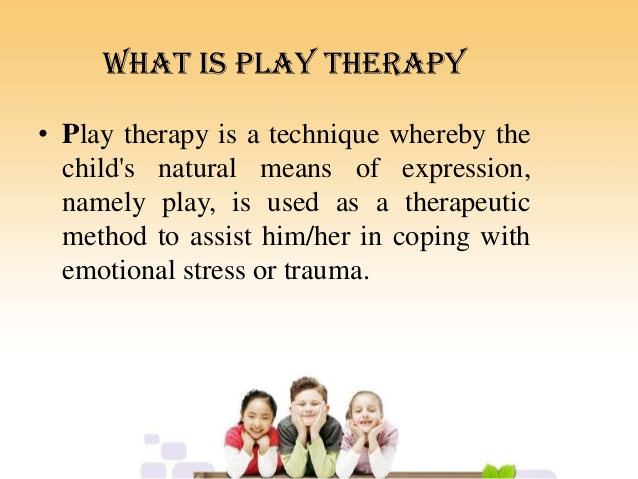 Alternative  Medicine
The term alternative  medicine refers  to the various disease or disease preventing  practice whose method and efficacy differ   from traditional or conventional biomedical knowledge.

Alternative therapies typically lack any scientific validation, and their effectiveness is either unproved or disproved.[Treatments are not part of the conventional, science-based healthcare system]
Research on alternative medicine is frequently of low quality and methodologically flawed.
Acupressure &Acupuncture
Oldest  Chinese healing technique  3000 B.C
Nerve stimulation that releases neurotransmitter and endorphins to help cure illness.
Headache 
Cervical pain 
Insomnia 
Anxiety 
Depression
AYRUVEDA
Originated in India  around 3000bc
Oldest and most comprehensive  medical system
Diagnose illness by examining pulse , urine  and diet   and Treatment  relies on Ayurveda  medicine
Environmental medicine
Emerged in 1950
Studied the effects  on  pollutants in air & water 
Environmental medicine concern  issues  such as 
Food additives 
Electric utility 
Fertilizers 
Hormones used food production 
microwaves
Homeopathy
Developed in the  early 1800
Based on Molecular medicine 
Medicine is prepared From  Plants, minerals , copper, gold, iodine, and animal such as snake , and jelly fish venom  and tissues extracts
Naturopathy
Is  a health  care  system  intended  to ensure a healthy  mind  and  body  based on three principles 
Maintain  free air  and water  supply
Eating healthy foods & exercising  regularly 
Developed in Germany in the later 19th century
Reiki
Reiki is a Japanese healing process 
The practitioner places his her hand onto the patients body  at several strategic  points . The patient  feels the energy  begin to flow as heat cold  and strange flow trough body. 
It helps both physical & mental  , feeling of relaxation  and  reducing  of stress .
Yoga
Practice  was  started  5000 years ago in India
The  technique bring  into balance  body , mind & personality
Meditation
Technique involves  entering a trance  state  by focusing  thought  ( a mantra ) or object  as  a burning  candle
Transcendental  meditation ( TM) developed by the Indian  Maharishi Majesh Yogi.  TM uses mantra.